PSE Definition
Who do we thank? (Examples)
People Identified:
Teachers
School Secretary
Guidance Counselor
Paraprofessionals
School Administration
People Identified:
School Technology Personnel
Site Coordinator
Service Provider
Teacher
Guidance Counselor
People Identified:
Data Coordinator
Data Manager
Data Entry Specialist
Service Provider
Teacher
People Identified:
Evaluator(s)
Data Team Members
Grant Management Team Members
School PET Members
Data Work Phase
Data Collection Phase
Data Entry Phase
Data Evaluation & Plan Phase
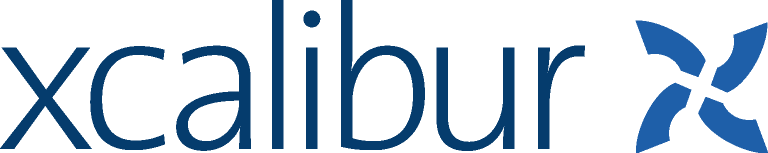 Xcalibur fosters understanding using data among educational professionals to empower students in becoming college and career ready.
PSE Definition
Who do we thank? - Resource
People Identified:
People Identified:
People Identified:
People Identified:
Phase 1
Phase 2
Phase 3
Phase 4
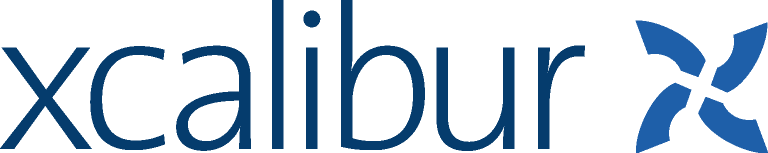 Xcalibur fosters understanding using data among educational professionals to empower students in becoming college and career ready.